Vorlesung 3
1
Rückkopplung – nichtinvertierender Verstärker
Impedanzen und RK
Integrator (Millereffekt)
Bode-Diagramm und Stabilität (Nyquistkriterium)
CMOS Circuit Design, Layout, and Simulation, R. Jacob Baker, John Wiley & Sons, 2008
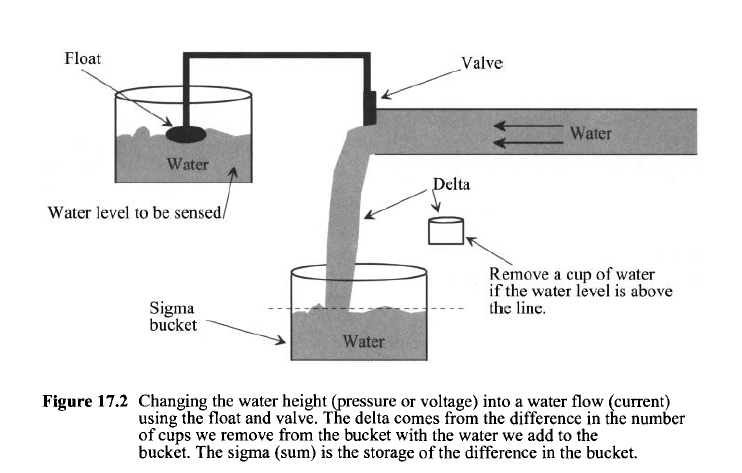 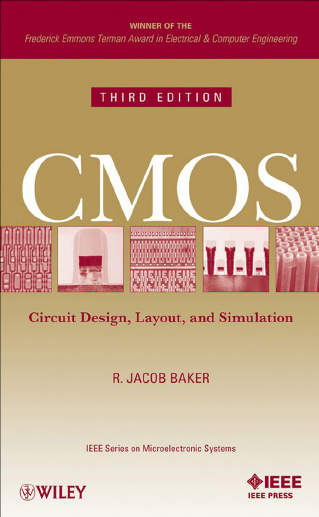 2
Rückkopplung
3
Zusammenfassung Formel für RK
Af – Kreisverstärkung (Verstärkung mit RK)
FF – feed forward (Vorwärtsverstärkung)
Ain – Verstärkung im Addierer
Aol – open loop gain (Leerlaufverstärkung)
bA – Schleifenverstärkung
Cfb
Zout
Cin
-A vin
vsig
vout
4
Verstärkung mit Rückkopplung
Measurement-point - blue
I=0
Short
Test-source - red
AIN – Gain in input network
Aol – Open loop gain
 - Feedback
FF – Feed forward
Beta A – loop gain
5
Impedanzen mit RK
R=?
R0 – dead gain output impedance
Impedanz ohne Verstärker
Short circuit
Open circuit
Short circuit
TOC
TSC
Loop gains
6
Thevenin Theorem
1.2V
101Ω
V
Ω
Rout
101Ω
1.2V
Leerlaufspannung - Afb
7
Thevenin Theorem
101Ω
1.2V
8
+
+
-
GUIN
Noninverting amplifier
Xo
Xs
Xi
Differenzverstärker
Vi
ROUT
Vs
+
+
Vo
R2
Measured signals are in blue
R1
Independent sources are in red
9
+
+
-
GUIN
Noninverting amplifier - Feedback
0
Vi
Vi*
ROUT
Vs
+
+
Vo
R2
Spannungsteiler
R1
10
+
+
-
GUIN
Input network gain
Vi
Vi*
ROUT
Vs
+
+
Vo
!
R2
I=0
R1
11
+
+
-
GUIN
A_FB
Xo
Xs
Xi
Differenzverstärker
Vi
ROUT
Vs
+
+
Vo
R2
Measured signals are in blue
R1
Independent sources are in red
12
+
+
-
GUIN
Open loop gain
Vi
Vi*
ROUT
Vs
+
+
Vo
R2
Spannungsteiler
R1
13
+
+
-
GUIN
Feed forward
Xo
Xs
Vi
Vi*
ROUT
Vs
+
+
Vo
R2
R1
14
+
+
-
GUIN
Gain with feedback
ROUT
Vs
+
+
Vo
R2
R1
15
Non-inverting amplifieroutput resistance
Impedanzen mit RK
+
ROUT
Vs
+
+
-
GUIN
R2
R1
+
ROUT
Vs
+
+
-
GUIN
Ω
VRK
+
17
Rout mit RK
Ohne RK
+
ROUT
Vs
+
+
-
GUIN
Ω
R2
R1
18
Zin mit RK
+
ROUT
ZIN
+
Ω
-
GUIN
R2
R1
19
Impedanzanpassung
Schwache Quelle
Impedanzanpassung
+
ROUT
ZIN
+
-
GUIN
R2
Große Last
R1
20
ROUT without amplifier
Vi
Vi*
+
ROUT
Vs
+
+
-
GUIN
Ω
R2
R1
21
+
+
-
GUIN
Short-circuit loop gain
Vi
Vi*
ROUT
Vs
+
R2
R1
22
+
+
-
GUIN
Open-circuit loop gain
Vi
Vi*
ROUT
Vs
+
R2
R1
23
ROUT with feedback
+
ROUT
Vs
+
+
-
GUIN
Ω
R2
R1
10,100 für präzise Verstärkung
24
Non-inverting amplifierinput resistance
ZIN with feedback
+
ROUT
ZIN
+
Ω
-
GUIN
R2
R1
26
ZIN without amplifier
+
ROUT
ZIN
+
Ω
-
GUIN
R2
R1
Annahme Zin klein
27
+
+
-
GUIN
Open-circuit loop gain
Vi
Vi*
ROUT
ZIN
R2
R1
28
+
+
-
GUIN
Short-circuit loop gain
Vi
Vi*
ROUT
ZIN
R2
R1
29
ZIN with feedback
+
ROUT
ZIN
+
Ω
-
GUIN
R2
Beta A
R1
Annahme Zin klein
30
Afb ~ 1/Beta
Die Verstärkung mit Gegenkopplung ist nur durch die Stärke der Gegenkopplung bestimmt
V hoch
Impuls
Overdrive
1~R
Reaktion
2~R
V niedrig
0V
31
Virtuelle Masse
Virtuelle Masse am Eingang des Verstärkers
Cfb
iin = 0
Cin
vsig
vout
Vin = 0
Konstantes Potential
vsig
vout
1/Cin
1/Cfb
32
Eingangsimpedanz ohne RK
Eingangsimpedanz ohne RK
Kondensator
Ladung
Strom
33
Eingangsimpedanz mit RK
Eingangsimpedanz mit RK
Kondensator zwischen +-
Ladung Konstant
34
Ausgangsimpedanz
Ausgangsimpedanz mit RK
Ausgangsspannung steigt
Anfangs schwache RK
Hoher Strom
Lastkap. wird schnell aufgeladen
35
Integrator
36
RK und Zeitkonstanten
Einfluss von RK: Zeitkonstante wird kleiner
37
Verstärker ohne RK
Anfang: Verstärker ohne RK
Rin
+
+
vin
Vout = A(s)vin
Cin
-
38
Verstärker mit kapazitiver RK
Verstärker mit kapazitiver RK
Cfb
Rin
+
vin
Vout = A(s)vin
Cin
-
39
Feedback-Analyse
Feedback Analyse
C
R
+
+
Vsignal
Vin
Vin*
Vout = A(s)vin*
-
-
40
Feedback-Analyse (2)
Verstärkung mit RK
C
R
41
Feedback-Analyse (3)
Zeikonstanten
klein
klein
Groß
Groß für HF
C
R
Große T-Const
Kleiner als ohne RK
42
Bode Diagramm
Zeitkonstanten
Dominante T/Polstelle – bestimmt Signalform
Große DC Verstärkung
A
Zweite T – bestimmt Stabilität
C
180
R
90
Große T-Const
Kleiner als ohne RK
43
Multiplikation von Cfb
C
R
R
-A
C
T = RC
T = R*AC
44
Millereffekt
C
U
LC
Meter
C
(1+A)C
C
U
LC
Meter
-A
Uout
Uin
45
Millereffekt
C
-A

C(A+1)
46
Millereffekt

47
Integrator
Integrator
Cfb
A Cfb
Rin
vin
Vout = A(s)vin
Cin
48
Bode-Diagramm und Stabilität
49
Bode Diagramm
Bode Diagramm
dB
Amplitudengang
Polstelle
3dB
Asymptote
ωG
Gain Crossover
Phasengang
180
0.1*ωp
10*ωp
ωp
90
Phasenreserve
50
Stabilität (Nyquistkriterium)
System ist stabil wenn die Phasenreserve > 0 (Phasenänderung < 180)
dB
Amplitudengang
Polstelle
3dB
Asymptote
ωG
Gain Crossover
Phasengang
Das Polynom bestimmt Eigenverhalten des Systems
180
0.1*ωp
10*ωp
ωp
90
Phasenreserve
51
Instabil
Phasenänderung = 180 -> Oszillator
-100
Schlecht für Stabilität
Zeitkonstanten nah einander
+1
Das Polynom bestimmt Eigenverhalten des Systems
180
1-1
52
Stabil
Phasenreserve 45°
Beispiel: beta A = 100, die zweite Zeitkonstante soll 100 kleiner sein als die dominante T
Gut für Stabilität
Zeitkonstanten getrennt
100
ω1
ω2 = 100 ω1
180
90
53
Stabil
Gut für Stabilität
Zeitkonstanten getrennt
100
ω1
ω2 = 100 ω1
β
C
180
90
R
-A
54
Zusammenfassung
Rückkopplung – nichtinvertierender Verstärker
Impedanzen und RK (Beispiel Nichtinvertierender Verstärker)
Rin wird höher, Rout niedriger
Integrator (Millereffekt)
Kapazität wird multipliziert
Bode-Diagramm und Stabilität (Nyquistkriterium)
System ist stabil wenn Phasenreserve > 0
Trennung von Zeitkonstanten ist gut für Stabilität
55